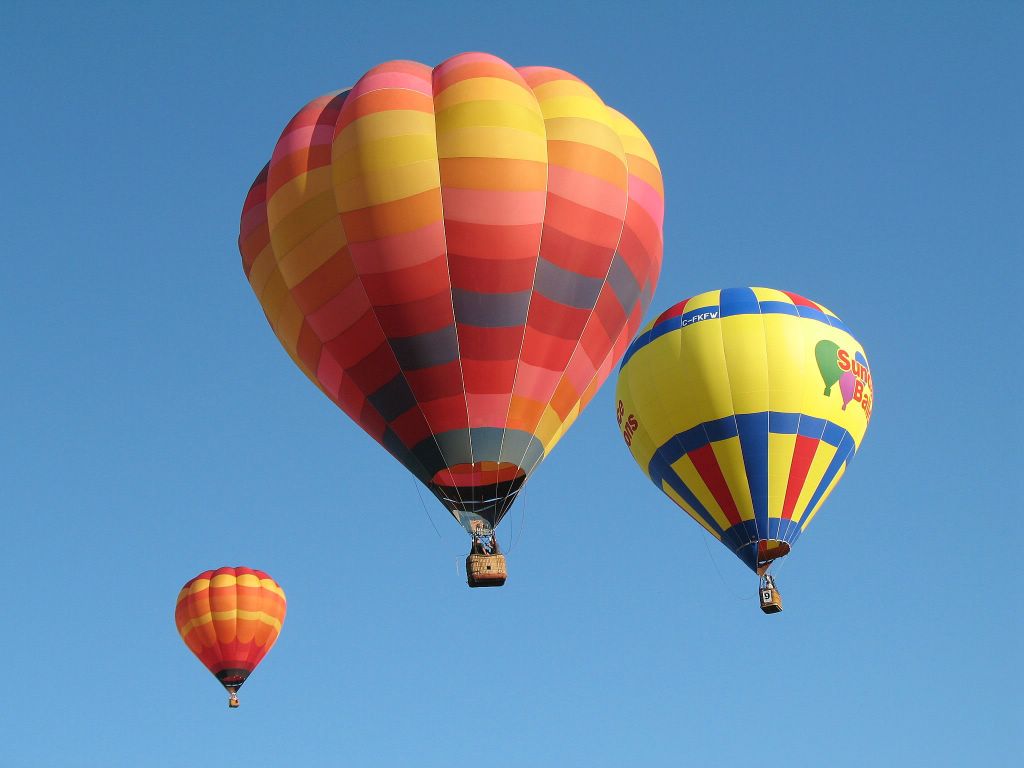 Gases
The Nature of Gases
Gases expand to fill their containers
Gases are fluid – they flow
Gases have low density
1/1000 the density of the equivalent liquid or solid
Gases are compressible
Gases effuse and diffuse
Ideal Gases
Ideal gases are imaginary gases that perfectly
fit all of the assumptions of the kinetic molecular theory.
Gases consist of tiny particles that are far apart relative to their size.
Collisions between gas particles and between 
particles and the walls of the container are 
elastic collisions
No kinetic energy is lost in elastic collisions
Ideal Gases (continued)
Gas particles are in constant, rapid motion. 
   They therefore possess kinetic energy, the 
   energy of motion
There are no forces of attraction  
    between gas particles
The average kinetic energy of gas 
   particles depends on temperature, not 
   on the identity of the particle.
Pressure
Pressure is the force created by the collisions
of molecules with the walls of a container
Standard Pressure
1 standard atmosphere (atm)
 101.3 kPa (kilopascals)
 14.7 lbs/in2
 760 mm Hg (millimeters of mercury)
 760 torr
Measuring Pressure
The first device for measuring atmospheric
pressure was developed by Evangelista Torricelli 
during the 17th century.
The device was called a “barometer”
Baro = weight
 Meter = measure
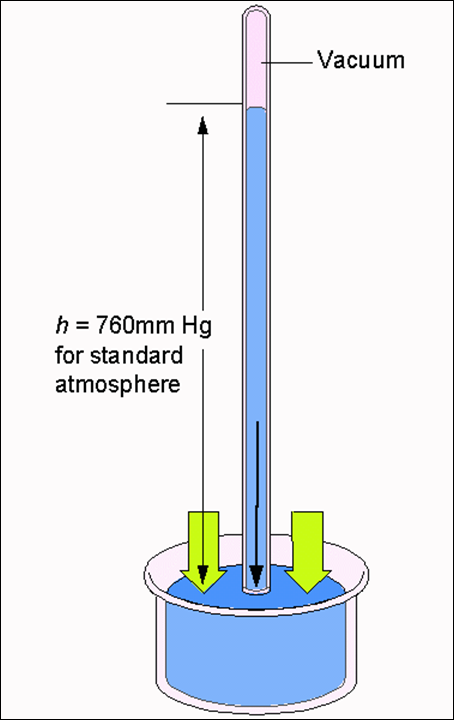 An Early Barometer
The normal pressure due to the atmosphere at sea level can support a column of mercury that is 760 mm high.
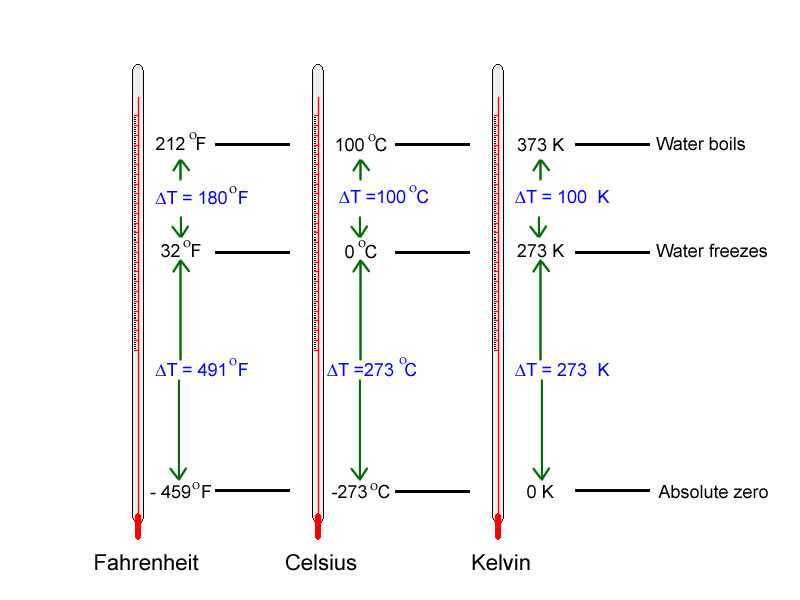 The Kelvin Scale
Either of these:
 273 Kelvin (273 K)
 0 C
Standard Temperature and Pressure“STP”
And any one of these:
 1 atm
 101.3 kPa
 14.7 lbs/in2 (psi)
 760 mm Hg
 760 torr